Ön Ödemeli Elektrik Sayaçları
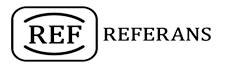 Sunum İçeriği
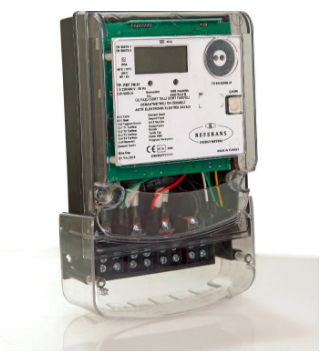 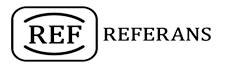 1. Mevcut Durumun Özeti
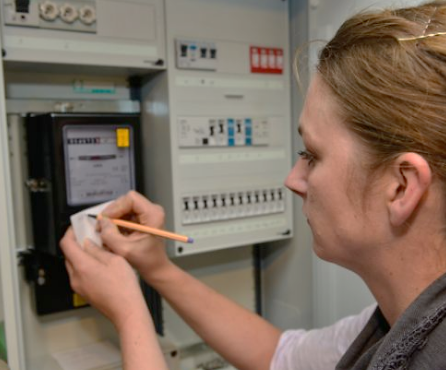 * Müşteri kendi ihtiyacı doğrultusunda elektrik dağıtım şirketine başvurur ve abonelik alır ,
* Müşteri aylık ihtiyacı doğrultusunda tüketimini gerçekleştirir ,
* Ayda bir defa sayaçlar periyodik olarak okunur ,
* Aylık bazda fatura müşteriye ibraz edilir ,
* Müşteri problemsiz ve  ödemesini yapar ise kullanım bu şekliyle devam eder ,
* Müşteri ödeme anlamında problemli ise kesme ihbarı bırakılır ,
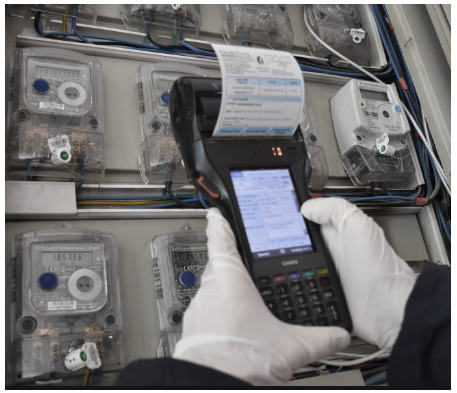 * Müşteri belirgin bir zaman sonunda ödeme yapmadı ise ekipler tarafından enerji kesilir ,
* Müşteri kaçak anlamında problemli ise rutin kontrollerde ekipler bulur ise ceza uygular ,
* Bu yapıda Kayıp / Kaçak ekipleri sahayı rutin olarak kontrol altında tutmak zorundadır .
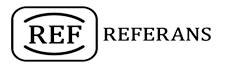 2.  Hedeflenen Durum
* Müşteri kendi ihtiyacı doğrultusunda elektrik dağıtım şirketine başvurur ve abonelik yapar ,
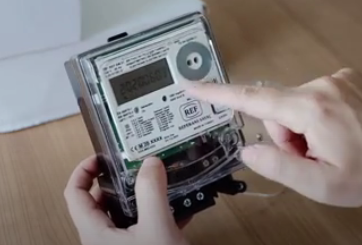 * Müşteri aylık ihtiyacı doğrultusunda kwh satın alır ve kendi sayacına yükler ,
* Sayaçlar kwh tükenmeye yakın alarm verir , müşteri ödemesini yapar ise kullanım bu şekliyle devam eder ,
* Müşteri ödeme anlamında problemli yani kwh satın almaz ise sayaç dahili açma kesme rölesi ile enerjiyi keser , tekrar enerjilendirmek için kwh satın almak zorundadır .
* Müşteri kaçak anlamında problemli ise sayaç bunu algılar ve dahili açma kesme rölesi ile enerjiyi keser , tekrar enerjilendirmek için sistem yöneticisi tarafından yetkilendirilmek zorundadır . Kaçak yapan müşteri kontür satın alsa da kullanımına devam edemez.
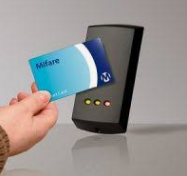 * Bu yapıda Kayıp / Kaçak ekipleri sahayı rutin olarak kontrol altında tutmak zorunda değil ,
sistemden trafo bazlı kayıp kaçak analizi yapılır , sadece problemli bölgeye odaklanılır .
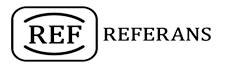 3.  Ön Ödemeli Sayaçların Kullanım  Amacı
* Aylık gereksiz operasyonel işlemleri ve maliyetlerini azaltmak ,
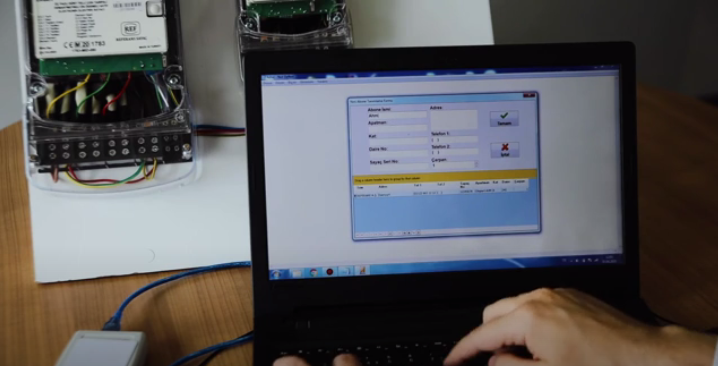 * Tahsilatı müşteri enerjiyi kullanmadan önce yapmak ,
* Etkili Kayıp / Kaçak kontrolü sağlamak ,
* Abonelik işlemlerini asgariye düşürmek ,
* Müşteriyi tasarrufa yöneltmek ,
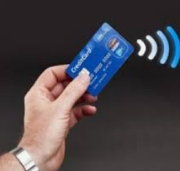 * Müşteri memnuniyetini yükseltmek ,
* Etkili raporlama yapabilmek ,
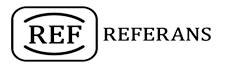 4. Yapılacak Çalışmalar
* Öncelikle maksimum 1000 sayaçlık bir pilot proje organizasyonu yapılmalıdır ,
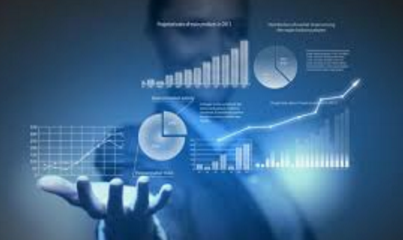 * Pilot proje sürecinde elektriksel ve yazılımsal eğitimler elektrik dağıtım şirketi 
personeline verilmelidir ,
* Pilot proje akabinde yaygınlaştırma kararı alınır ise yeni maliyetler ve üretim 
altyapısı ihtiyaç  çerçevesinde revize edilmelidir, anlaşmalar yapılmalıdır ,
* Bu sürece paralel olarak sayacın test edilebilmesi ve servis işlemlerinin yerine 
getirilmesi için Sayaç Ayar Laboratuvarı kurulmalıdır,
* Toplanan veriler web servisler marifetiyle tek noktada toplanmalı , büyük data 
analizi için ekip kurulmalıdır ,
* Benzer şekilde her trafo bölgesi için trafo bazlı teknik ve ticari kaybın analizleri 
yapılarak teknik ve ticari kaybın minimum seviyelere indirgenmesi hedeflenmelidir
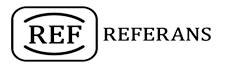 5. Proje Teknik Detayı ( Monofaze )
*Model Name	: REF.SM.01(Single Phase ) 

*Meter Defination	: 1 Phase , 2 Wires , 4 Tariffs , Demantmetered , Outdoor , Prepayment Meter

*Accuracy Class	: Mode B ( Class 1 )

*Referance Voltage	: 230/400V ( Compitable 240 / 400V )

*Wide InputVoltage    : 120V(Minimum) – 300V(Maksimum) ( Phase To Notr )

*Frequency          	: 50Hz
 
*Take Off Current	: 20mA ( 5A / 200 in standart ) 

*Minimum Current  	: 250mA

*Referance Current     : 5A
 
*Maksimum Current   : 100A
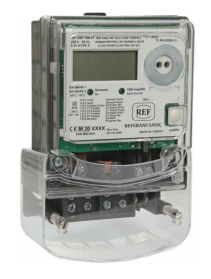 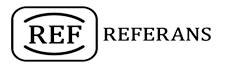 5. Proje Teknik Detayı ( Monofaze )
*IP Class		: IP54

*Protection Class	: 2

*Humidity Rate   	: %95

*Operating Temp.	: -40 , +80 °C

*Mechanical Env.	: M1 ( According to 2004 / 22 / EC directive )

*Elektromagnetic	: E2  (According to 2004 / 22 / EC directive )

*Voltage Circuit	: <1W ( Should be <2W in standart )

*Current Circuit	: <0.2W ( Should be <1W in standart )

*Total Power                 : <1.2W ( Total power consumption per phase ) 

* ESD		: 8KV with contacts , 15KV by air

*Impulse Voltage	: 12kV

*Meter Constant	: 1000imp/kWh
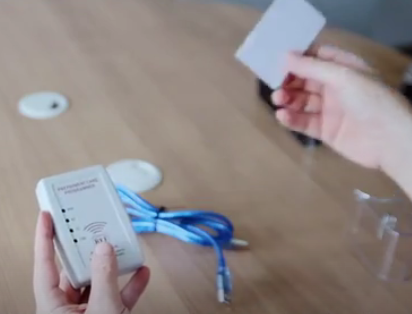 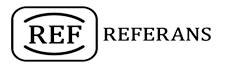 5. Proje Teknik Detayı ( Monofaze )
*LCD		: 6 + 3

*Comm. Rate	: 300 – 9600 ( IEC 62056-21 Mode C )

*Interface1	: Optical Port ( 300 – 9600 ) ( IEC 62056-21 Mode C )(Indepandent)

*Interface2	: Rs485 Port ( 300 – 9600 ) ( IEC 62056-21 Mode C )( Indepandent)

*Generator Tariffi        : Generator tariff detection with generator auxiliary contact input

*Sys. Battary Life    	: 10Year

*Shutoff Structure	: Internal Latch Relay 

*Security Logs        	: Up Cover , Terminal Cover ext.

*Data Logs		: 1 Year

*Related Standarts	: EN 62056-11 , EN 62053-21    

*Related Docs	: MID compatibility
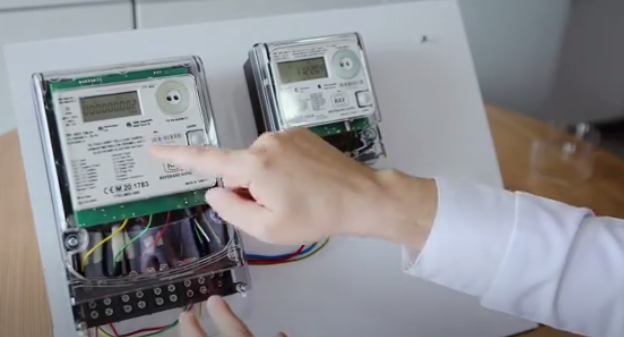 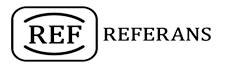 5. Proje Teknik Detayı ( Monofaze )
*Regulations	: Compatible with international requirement (To be mutually  agreed )    

*Technology	: Contactless communication is provided through the Mifare / RFID technology 

*RFField Detection 	: Automatic or push button activation ( Optional )

*Alarm Circuit	: Cancelable acoustic alarm circuit

*Contour back-up	: Available (Optional)

*Compatibility	: Since it is possible to write to the desired sectors, more than one application                      
  		   can be run at the same time with the same card.

*Credit		: Cutting the counter at the desired time periods with the possibility of credit is 
  		   provided.

*Easy to use           	: Easy installation and easy to use feature by means of an Accounting 
                                          Program (Optional)
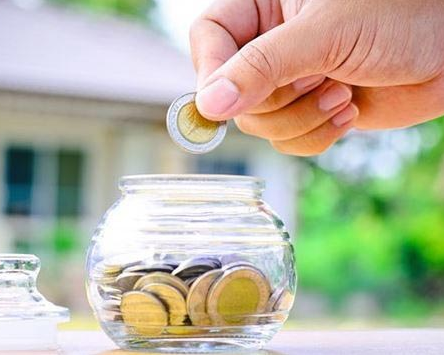 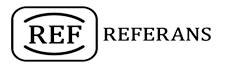 6. Proje Teknik Detayı ( Trifaze )
*Model Name	: REF.TM.01(Three Phase ) 

*Meter Defination	: 3 Phase , 4 Wires , 4 Tariffs , Demantmetered , Outdoor , Prepayment Meter

*Accuracy Class	: Mode B ( Class 1 )

*Referance Voltage	: 3x230/400V ( Compitable 3x240 / 400V )

*Wide InputVoltage    : 120V(Minimum) – 300V(Maksimum) ( Phase To Notr )

*Frequency          	: 50Hz
 
*Take Off Current	: 20mA ( 5A / 200 in standart ) 

*Minimum Current  	: 250mA

*Referance Current     : 5A
 
*Maksimum Current   : 80A
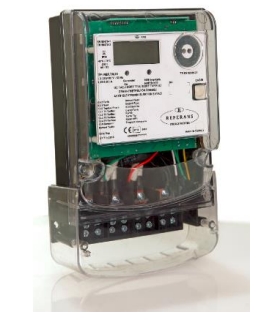 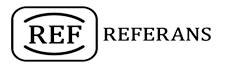 6. Proje Teknik Detayı ( Trifaze )
*IP Class		: IP54

*Protection Class	: 2

*Humidity Rate   	: %95

*Operating Temp.	: -40 , +80 °C

*Mechanical Env.	: M1 ( According to 2004 / 22 / EC directive )

*Elektromagnetic	: E2  (According to 2004 / 22 / EC directive )

*Voltage Circuit	: <1W ( Should be <2W in standart )

*Current Circuit	: <0.2W ( Should be <1W in standart )

*Total Power                 : <1.2W ( Total power consumption per phase ) 

* ESD		: 8KV with contacts , 15KV by air

*Impulse Voltage	: 12kV

*Meter Constant	: 1000imp/kWh
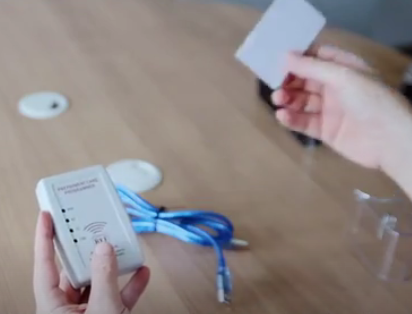 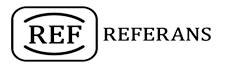 6. Proje Teknik Detayı ( Trifaze )
*LCD		: 6 + 3

*Comm. Rate	: 300 – 9600 ( IEC 62056-21 Mode C )

*Interface1	: Optical Port ( 300 – 9600 ) ( IEC 62056-21 Mode C )(Indepandent)

*Interface2	: Rs485 Port ( 300 – 9600 ) ( IEC 62056-21 Mode C )( Indepandent)

*Generator Tariffi        : Generator tariff detection with generator auxiliary contact input

*Sys. Battary Life    	: 10Year

*Shutoff Structure	: Internal Latch Relay 

*Security Logs        	: Up Cover , Terminal Cover ext.

*Data Logs		: 1 Year

*Related Standarts	: EN 62056-11 , EN 62053-21    

*Related Docs	: MID compatibility
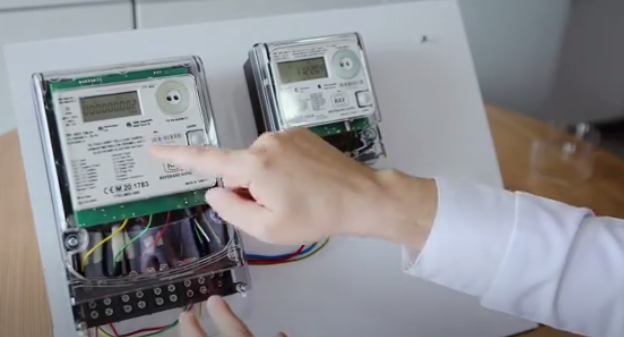 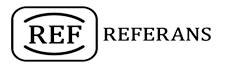 6. Proje Teknik Detayı ( Trifaze )
*Regulations	: Compatible with international requirement (To be mutually  agreed )    

*Technology	: Contactless communication is provided through the Mifare / RFID technology 

*RFField Detection 	: Automatic or push button activation ( Optional )

*Alarm Circuit	: Cancelable acoustic alarm circuit

*Contour back-up	: Available (Optional)

*Compatibility	: Since it is possible to write to the desired sectors, more than one application                      
  		   can be run at the same time with the same card.

*Credit		: Cutting the counter at the desired time periods with the possibility of credit is 
  		   provided.

*Easy to use           	: Easy installation and easy to use feature by means of an Accounting 
                                          Program (Optional)
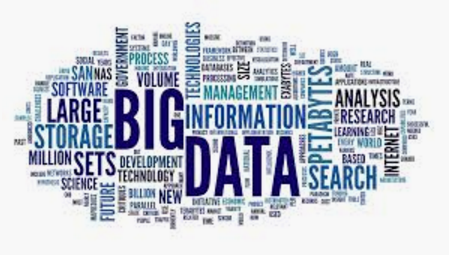 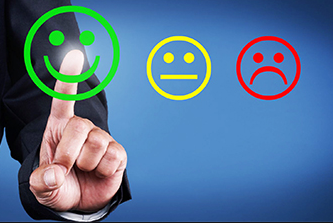 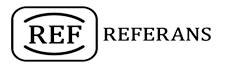 TEŞEKKÜRLER
TEŞEKKÜRLER
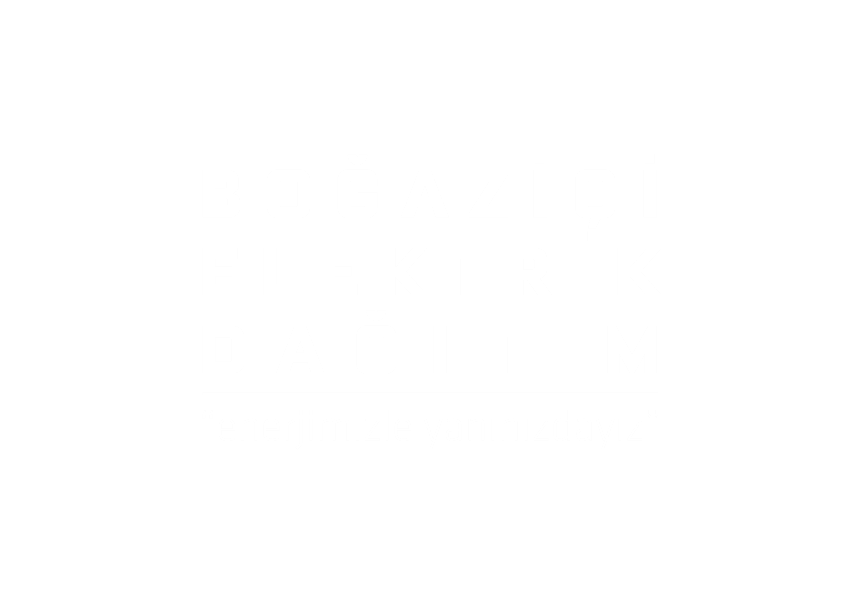 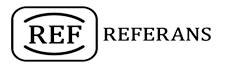